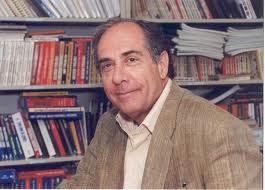 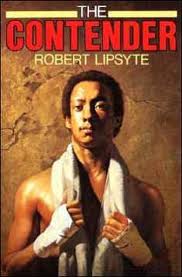 By Robert Lipsyte
The Contender      vocabulary
Muhammad Ali vs George ForemanOctober 1974
https://www.youtube.com/watch?v=bVseoF1-p3M


Transition Activity (10 Minutes):  Journal topic:  Write about a time when you felt defeated.
1.  perpetual
Continuing without interruption
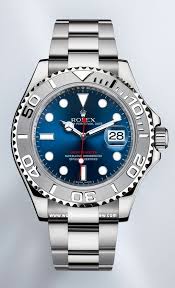 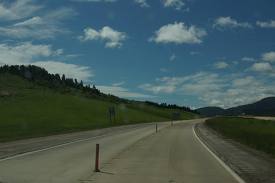 2.  cuffing
Hitting with an open hand
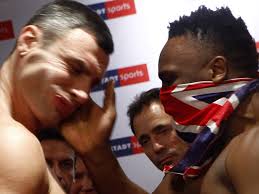 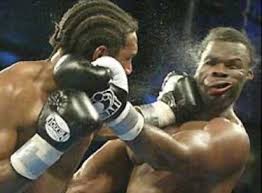 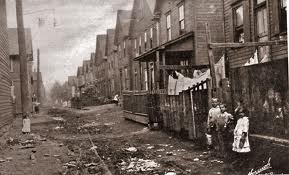 3.  tenement
A rundown, low-rent apartment building
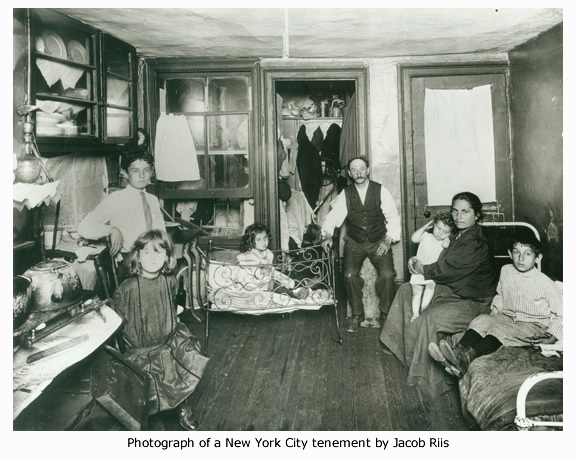 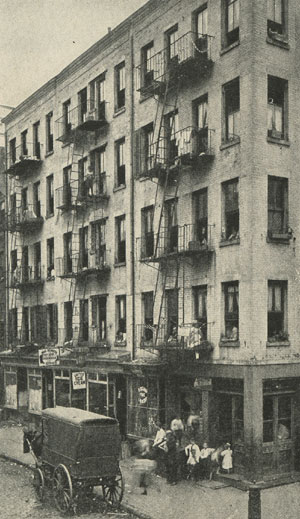 4.  peal
A loud burst of noise
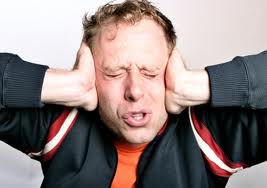 5.  muted
Muffled; sound made soft by distance or interference
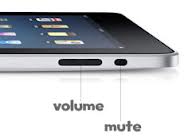 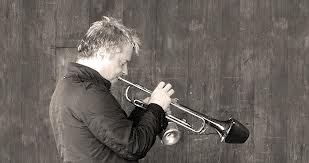 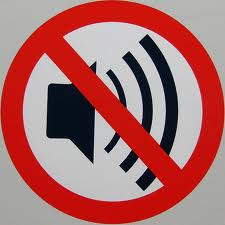 6.  listlessness
Lifelessness, boredom; hum-drum
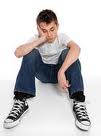 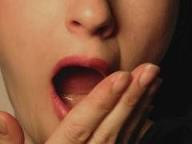 7.  serene
Calm, unruffled
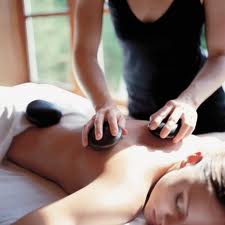 8.  lapsed
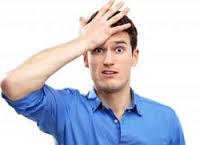 Passed; expired
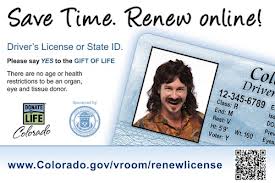 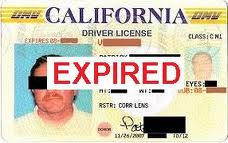 Now look for the answers to these questions as you read Chapters 1-4:
Who is Alfred Brooks?

How is Alfred different from the gang at the clubroom?

Why did Major, James, Hollis, and Sonny go to Epstein’s?

4.   Why did Major, Hollis, and Sonny beat up Alfred?
Questions, continued:
5.  When Aunt Pearl asked Alfred what had happened to him, what did he reply?  Why?

6.  Why did Alfred first go to Donatelli’s Gym?

7.  What did Uncle Wilson always ask Alfred?

8.  Before he went to bed Sunday night, Alfred thought,  “…..Slave.  Nothing’s promised you.”  Explain his thoughts.
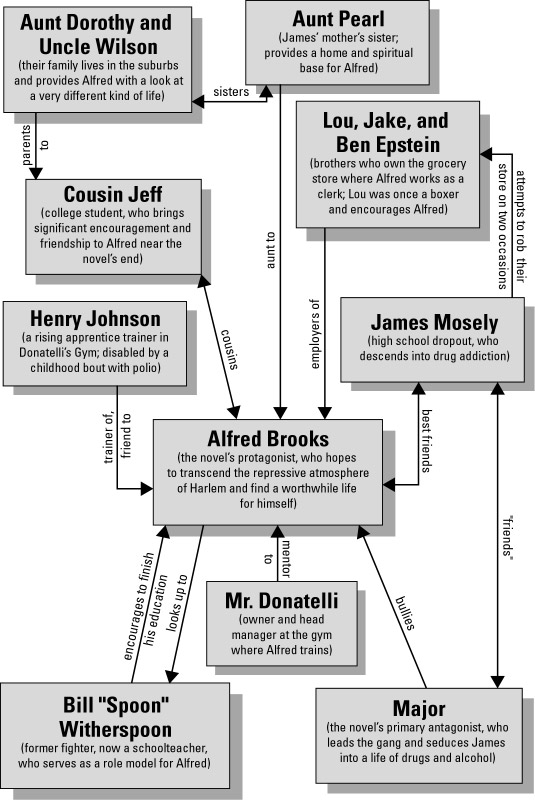 Characters